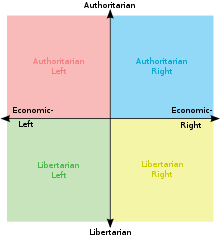 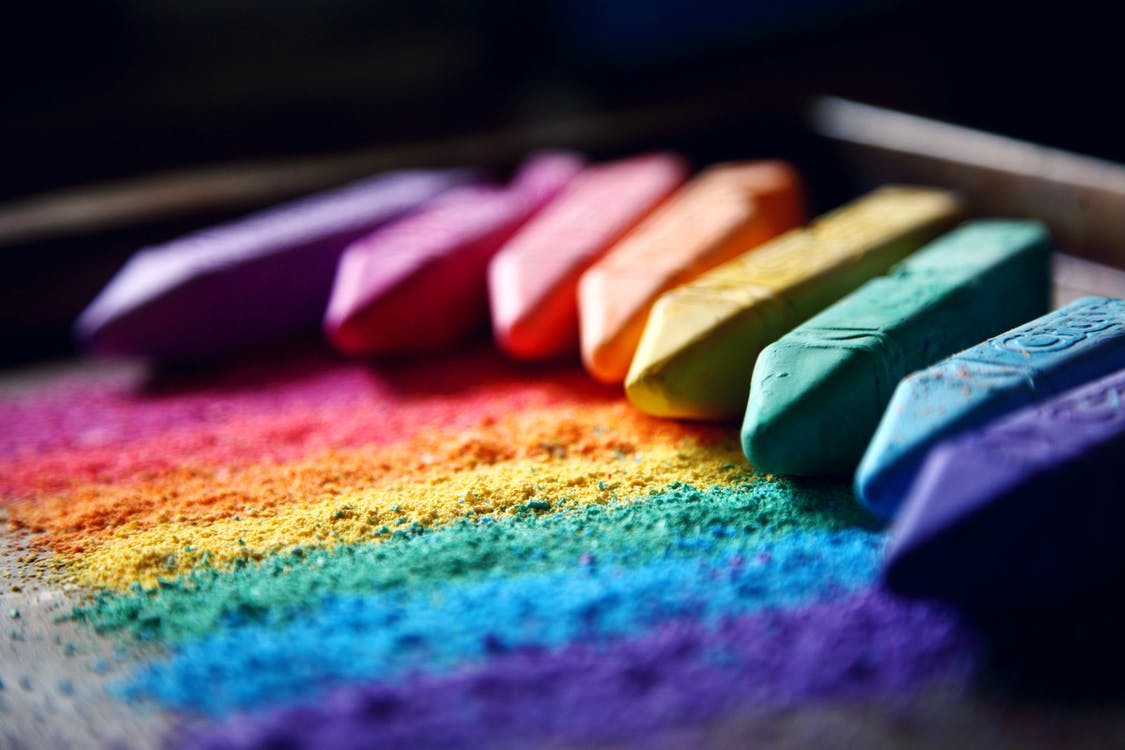 Political Ideologies and the Political Spectrum/Compass
Copyright ©2022 Kosowan’s Korner. All rights reserved.
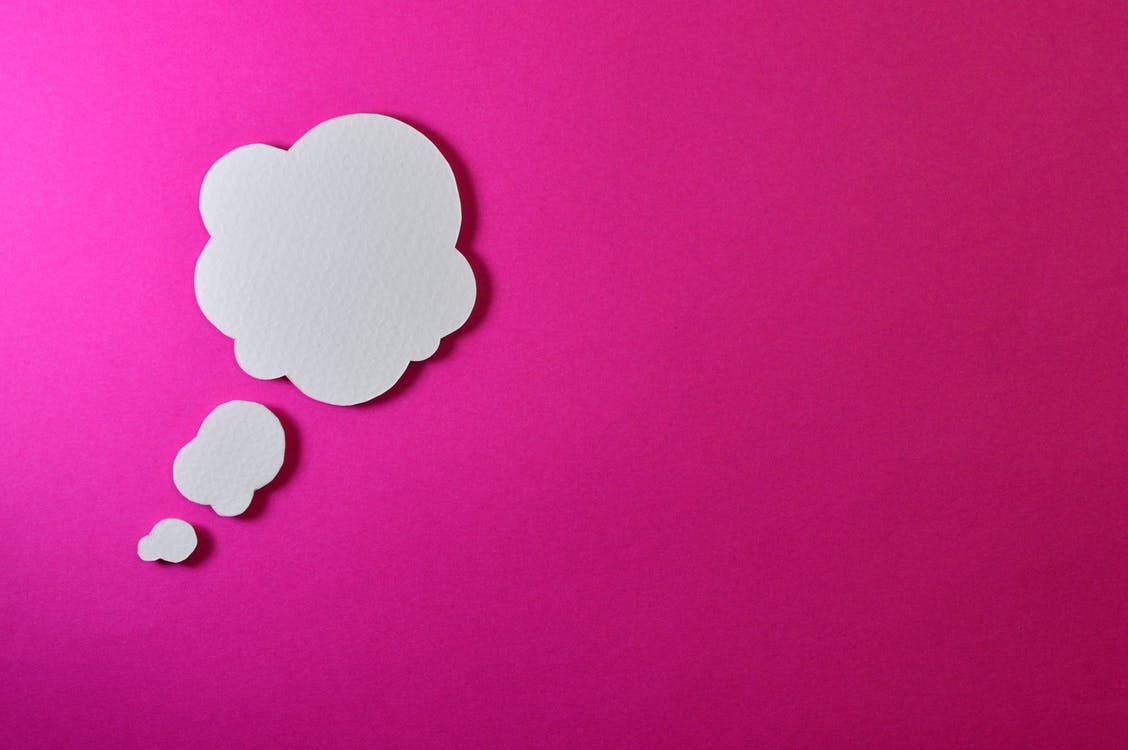 A political ideology is a set of shared ideas or beliefs about the role of government and how society should work.

Let’s try together.Think honestly about each of the following questions.
What is a political ideology?
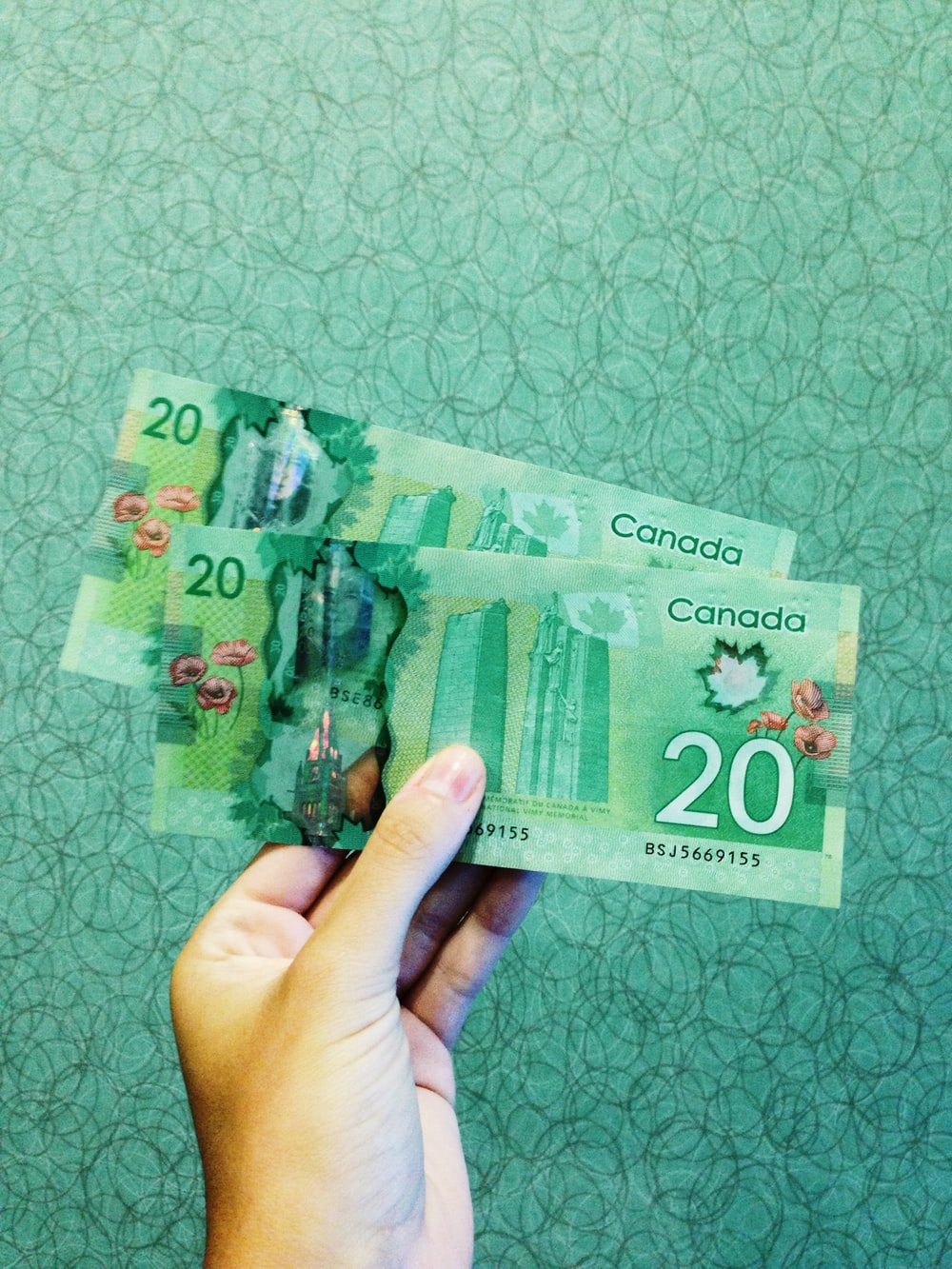 Which statement do you believe to be most true?
My ideal system includes smaller government and less government services but lower taxes
ORMy ideal system includes, larger government and more government services but higher taxes
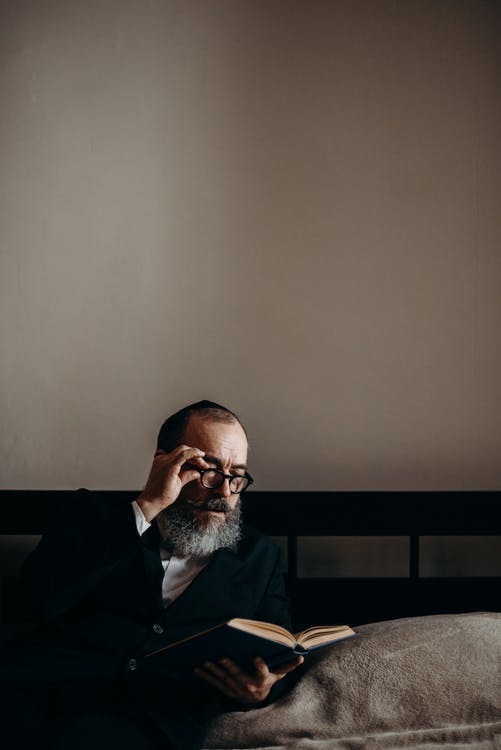 Which statement do you believe to be most true?
Traditions support outdated ideas and are less relevant than they used to be

OR

Traditional beliefs provide security and stability and must be respected
[Speaker Notes: Examples of traditions could be:- Inter-faith marriage
- Gender norms
- Work Ethic Beliefs
- Views on Sex and Sexuality]
Political Spectrum Questions to argue about
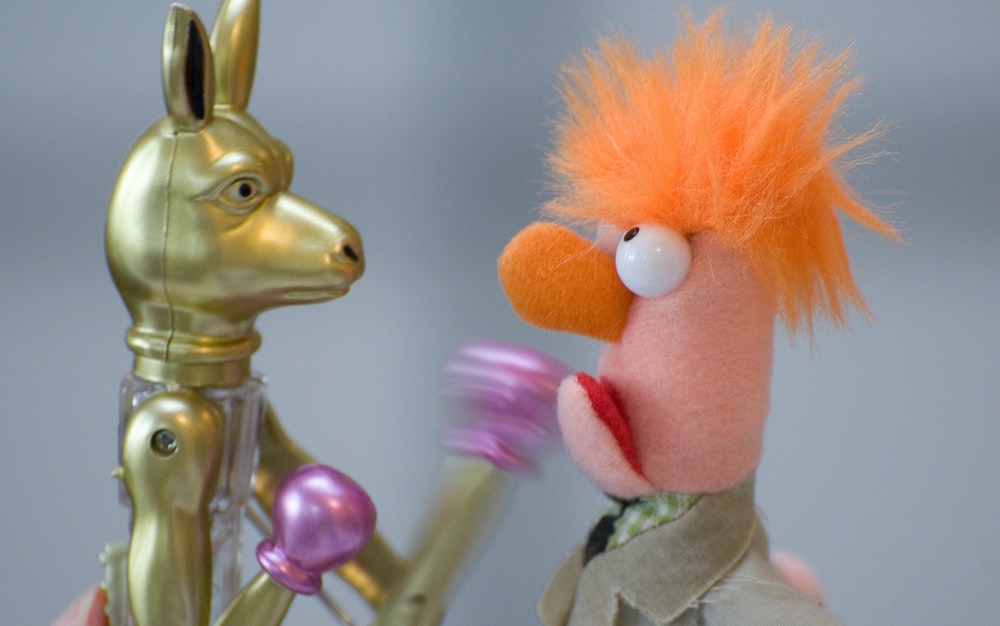 Do the benefits of oil pipelines outweigh the environmental concerns?
Should the police be defunded?
Should wealthier people pay a larger proportion in taxes?
Should government make sure that pay equity is enforced? Should unions be abolished in the public sector?
Common Political Ideologies
Liberalism – Favours individual freedom but acknowledges the need for some form of government intervention in the economy.

Conservatism – Advocates for the preservation of society and tradition and opposes radical changes.
Common Political Ideologies
Socialism – The economy and industry is collectively owned by the community.

Libertarianism – Advocates for minimal government intervention in the lives of citizens.

Capitalism –Industry controlled by private owners for profit, instead of government
What is the Political Spectrum?
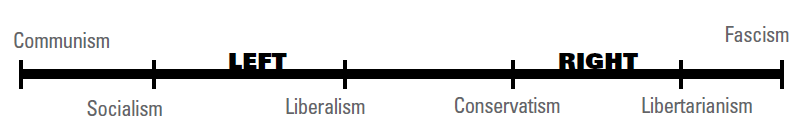 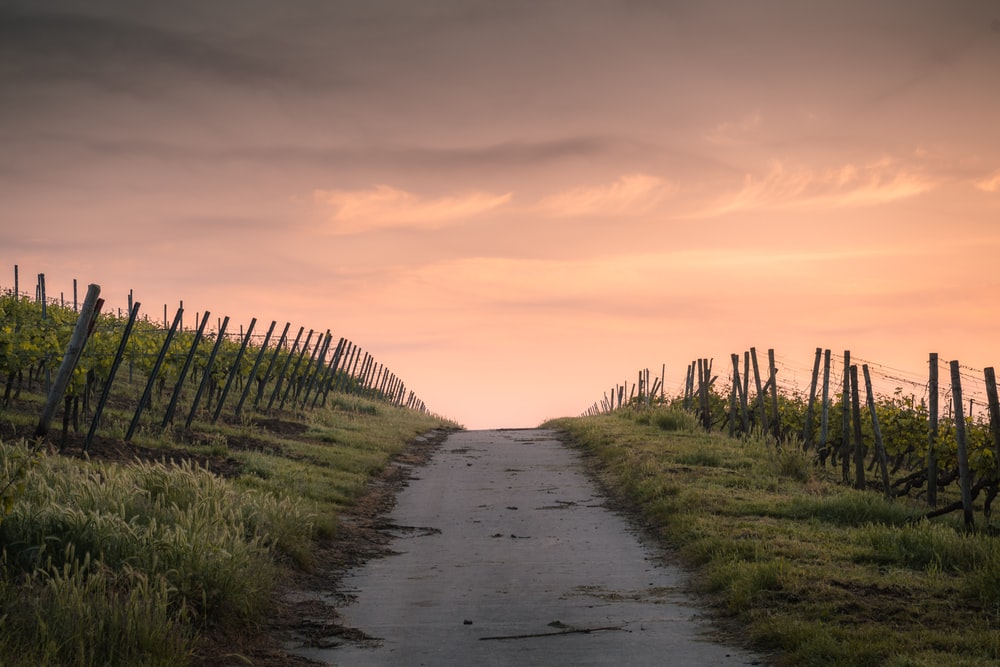 The political spectrum helps us organize and distinguish between different beliefs, ideologies, political parties and policy ideas.
It is generally represented as a horizontal line.

THE LEFT favours social equality, government involvement & social services.THE RIGHT favours tradition, smaller government and lower taxes.
What the spectrum looks like…
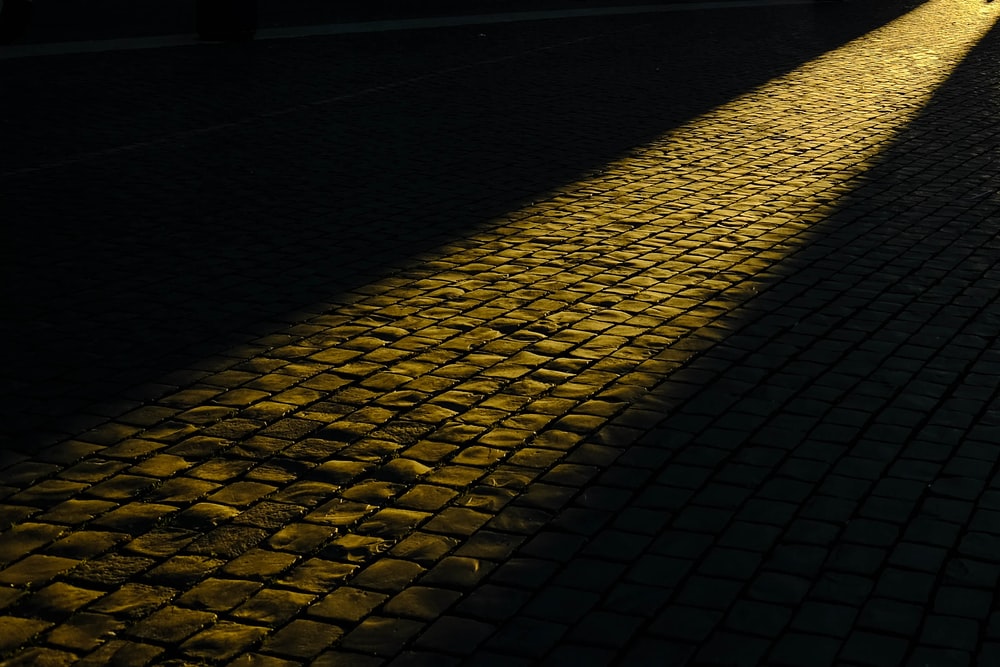 Radical		        Moderate                  Reactionary



	
		               Liberal	       	   Conservative
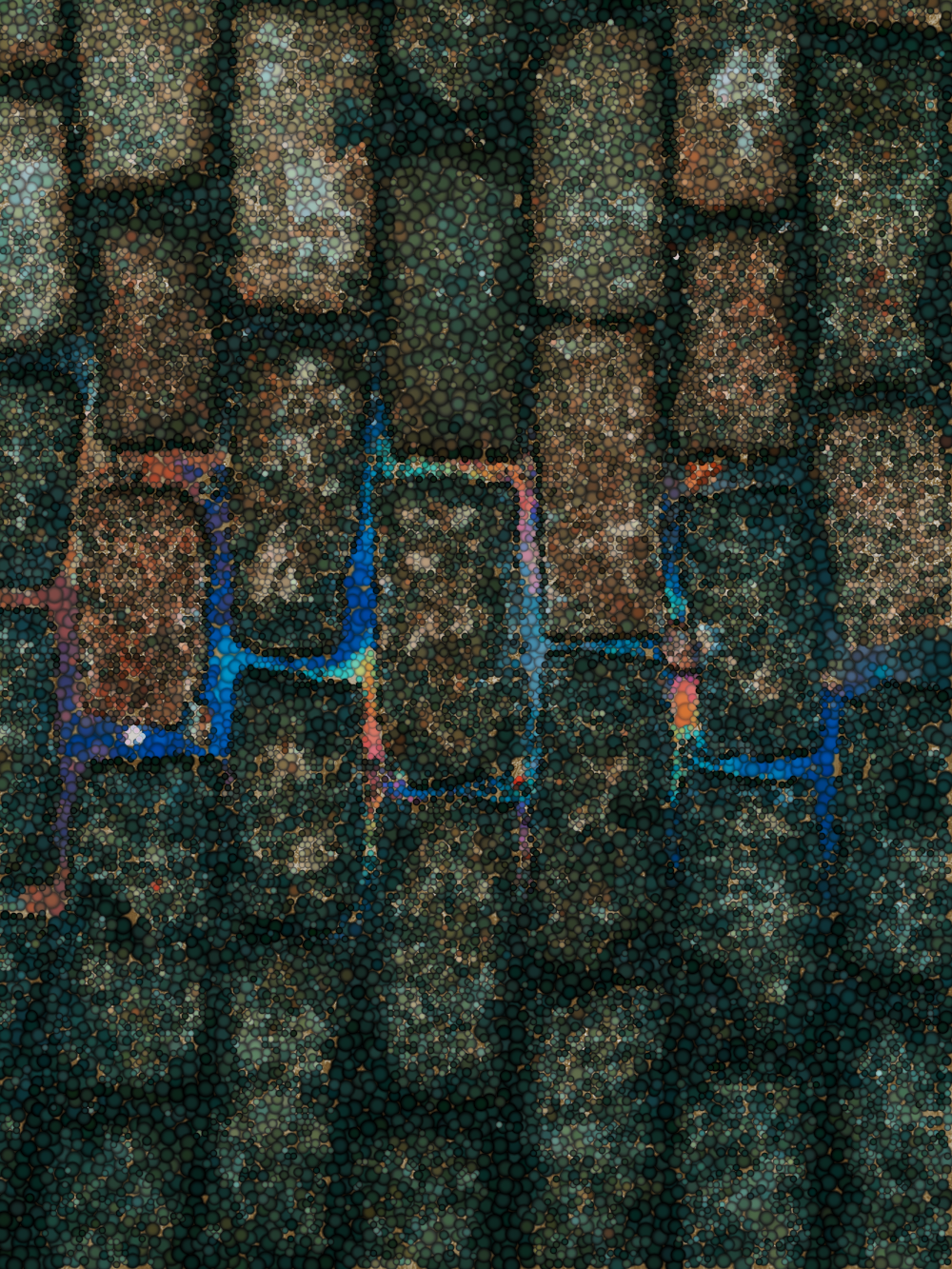 “The answers” can be found in old ideas or the way things used to be.

Conservatives non-violent but Reactionaries will use violence if necessary to make their point.
What is “the left”?
What is “the right”?
“The answers” can be found in new ideas.

Liberals non-violent but Radicals will use violence if necessary to make their point.
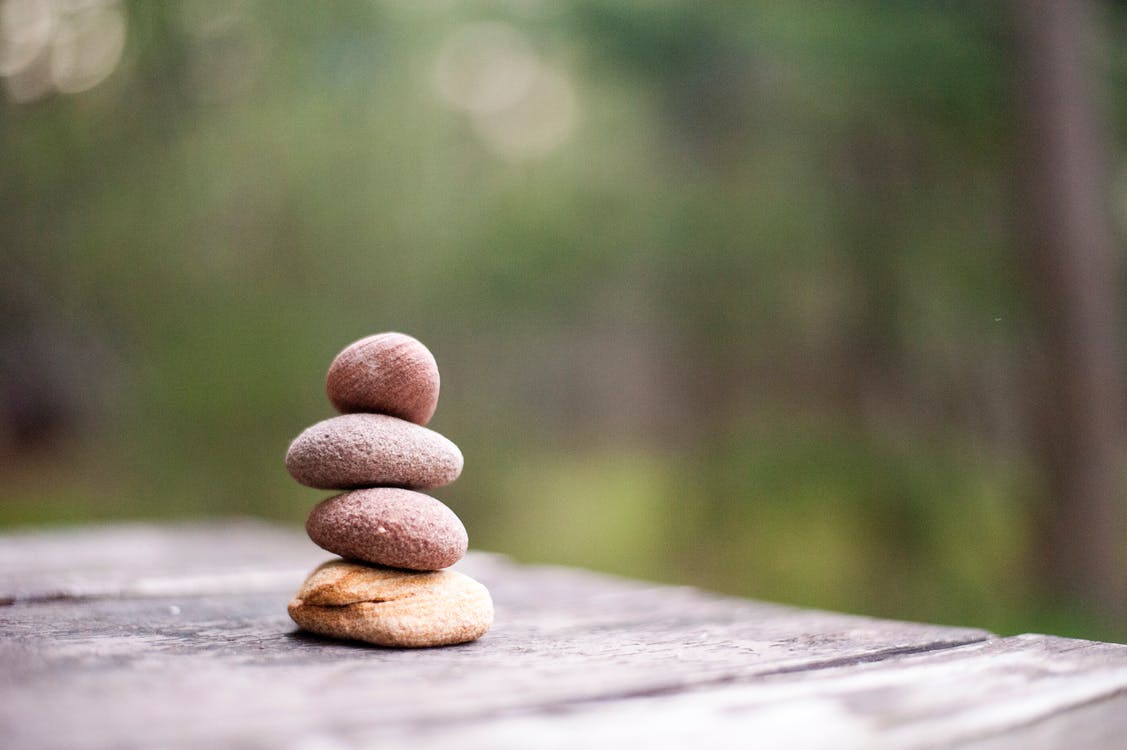 What is “the middle”?
People that are moderates will not resort to violence because they are satisfied with the way everything is.

They don’t like drastic changes.
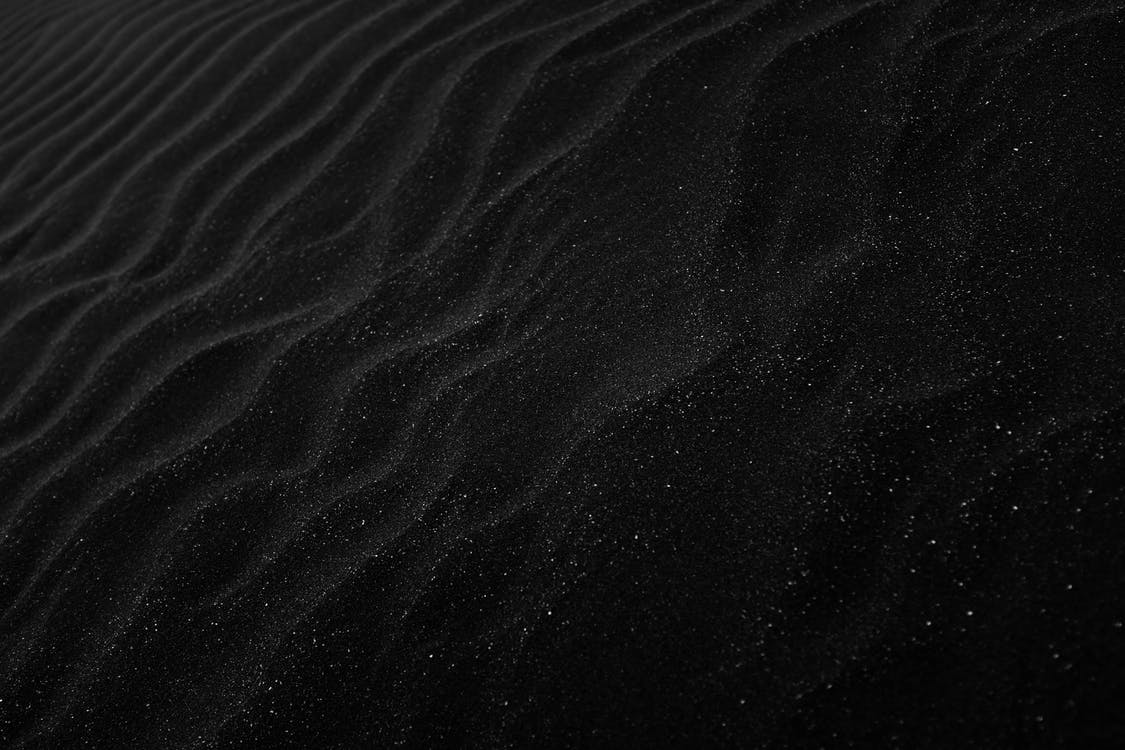 What about the vertical axis?
Authoritarian

	Centrist

 Libertarian
Represented as a vertical line, 
the top favouring government involvement, 
the bottom favouring less government control.
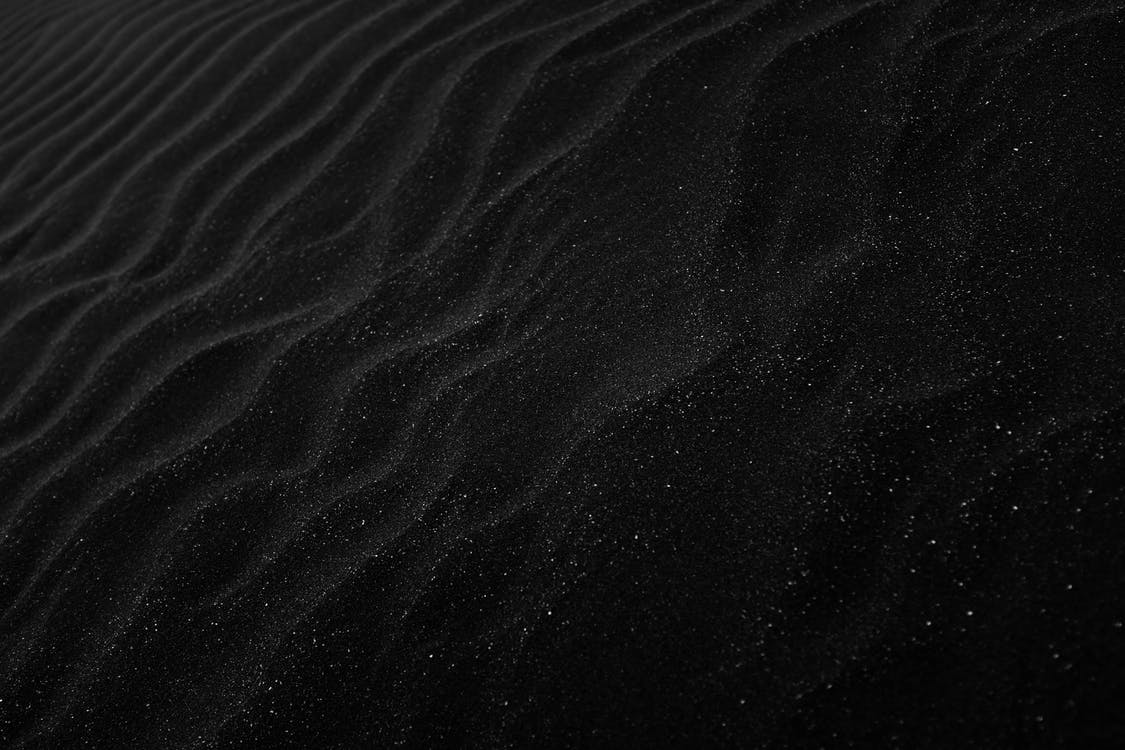 Authoritarians
Want the government to take more control in their lives.

They believe Government has solutions to those problems.
Authoritarian

	Centrist

 Libertarian
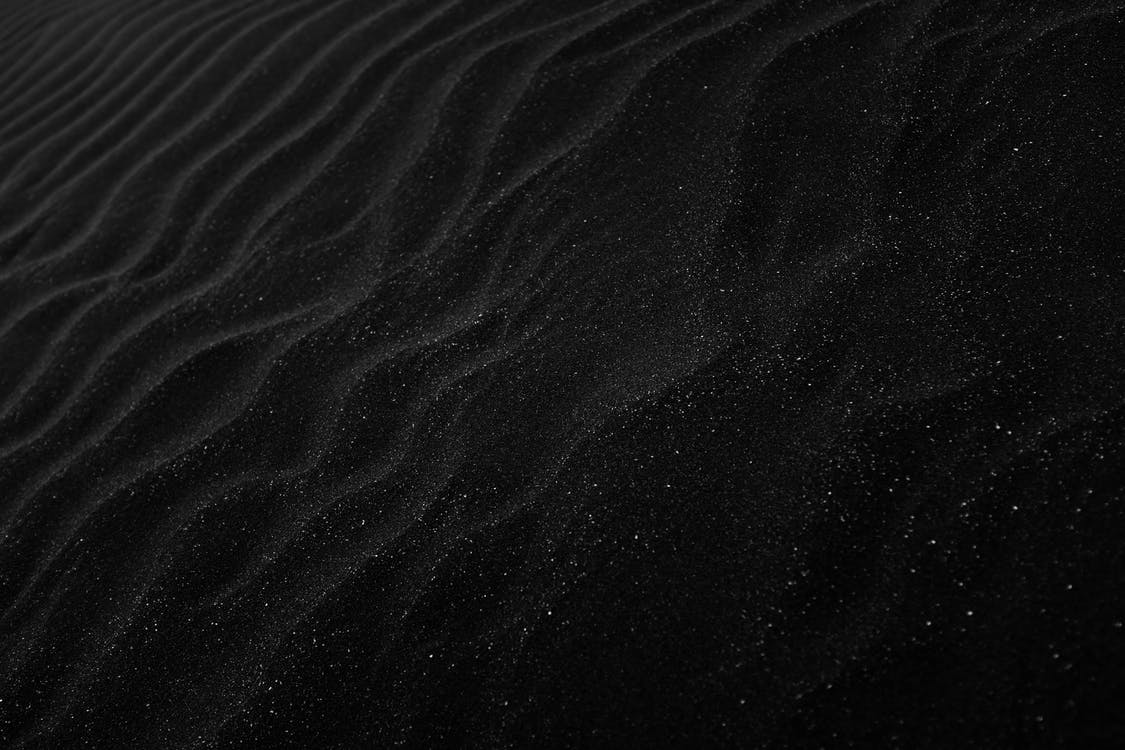 Libertarians
Want to remove the government from their daily lives.

Believe that an individual can make their own choices without government interference.
Authoritarian

	Centrist

 Libertarian
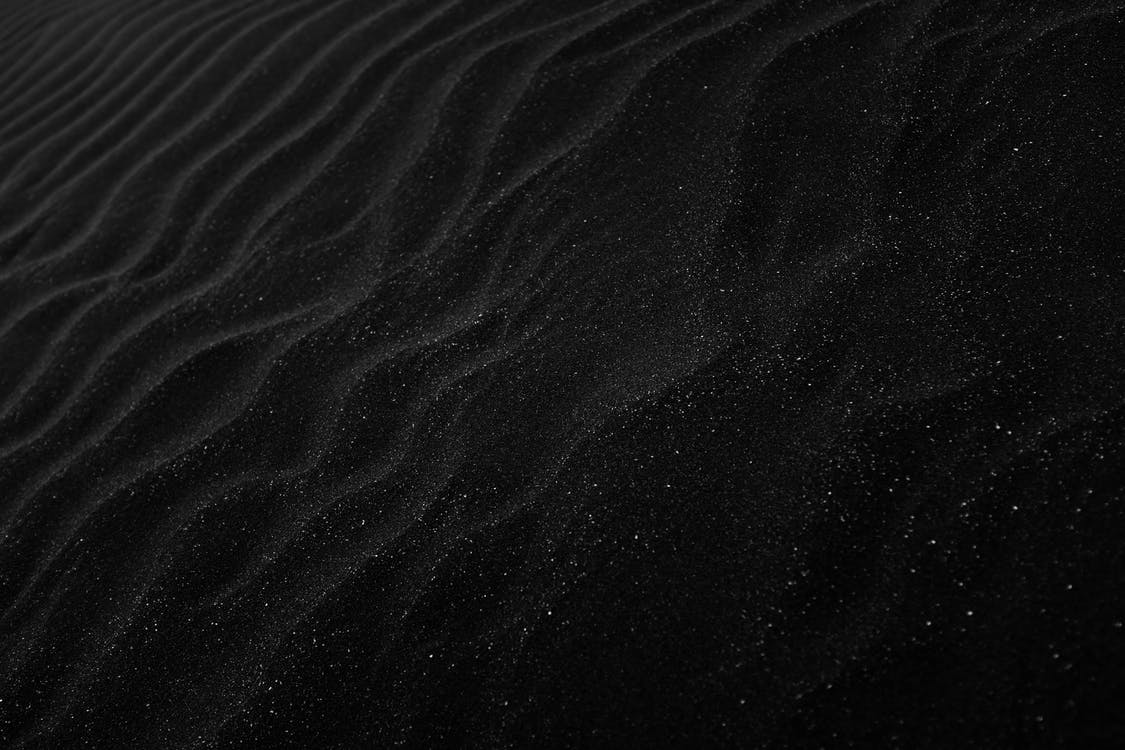 Centrists
People in the middle of the vertical axis line of the political compass like some involvement, but not total involvement.
Authoritarian

	Centrist

 Libertarian
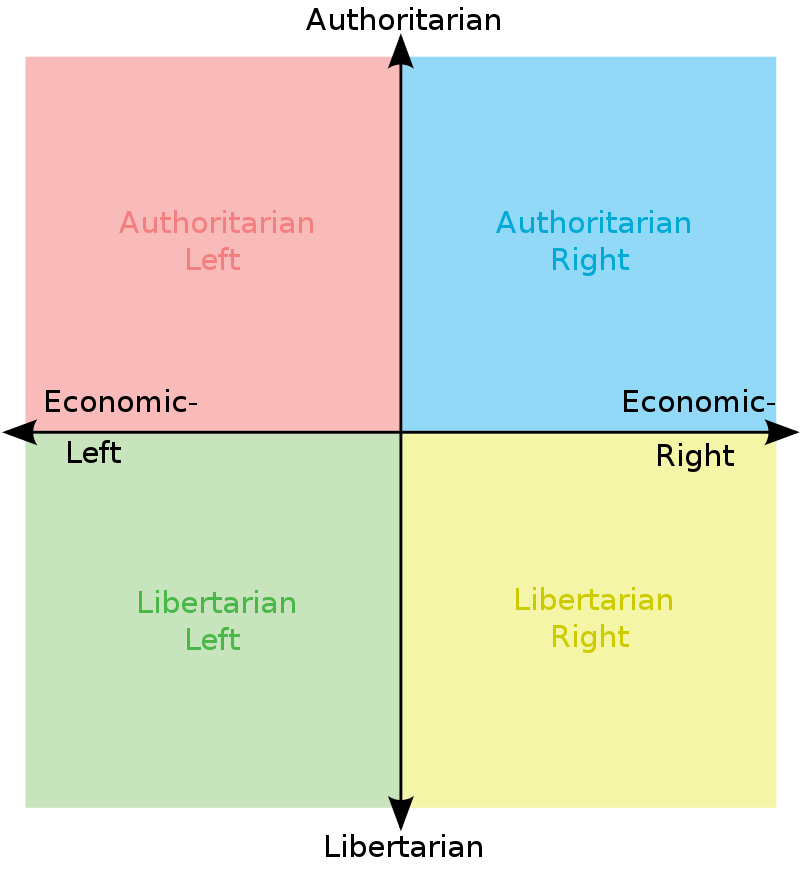 The Political Compass
This is the way we chart the horizontal axis and vertical axis to organize political ideologies.
Canada’s Political Compass, Summer 2021
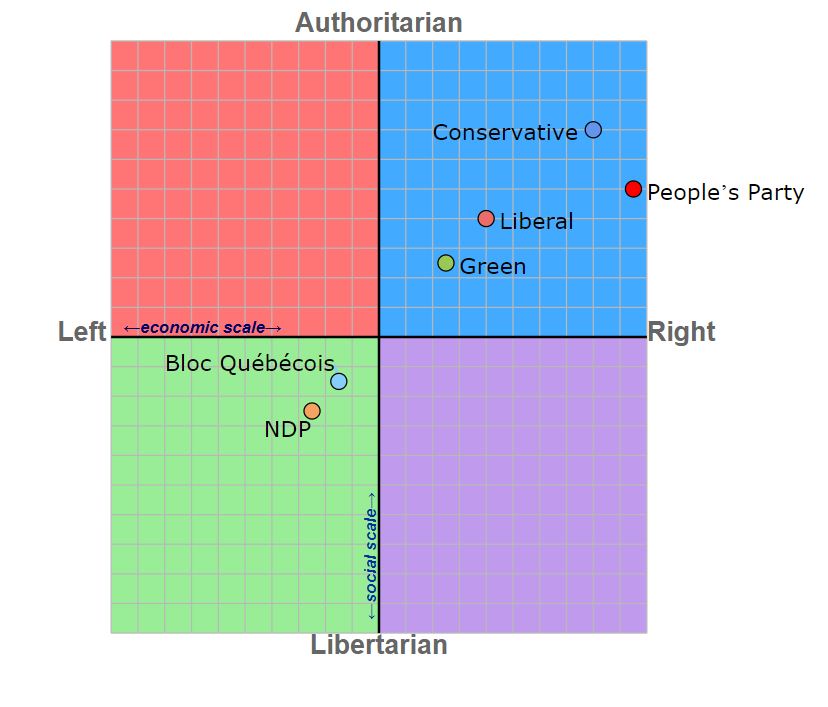 Does this align with what you think you know about Canada’s political parties?
https://www.politicalcompass.org/canada2019
[Speaker Notes: Canadian Political Party Placement on the Political Spectrum, as per the Political Compass for the Summer of 2021

Some might find the placement of the Liberal party to be somewhat surprising. Placing the Liberals can be very difficult for political scientists, as they tend to have business friendly agenda while also promoting the ideas of individual rights. Usually, the party moves between 0 and +5 on the horizontal axis and +2 to +6 on the vertical, despite the popular belief that the party should be right in the middle.]
Let’s see where you sit…
https://canada.isidewith.com/political-quiz

https://www.politicalcompass.org/test
[Speaker Notes: The links on this slide will present students with the chance to see where they align on the political compass. Some will likely need help to understand concepts provided in the questions. I’ve done the quizzes question by question with the group or letting them work at their own speeds. Use your professional judgement to determine which works best in your class. Be wary of tipping your hand when it comes to your own beliefs for each question though.]